TRƯỜNG TIỂU HỌC ĐOÀN KHUÊ
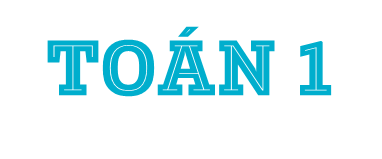 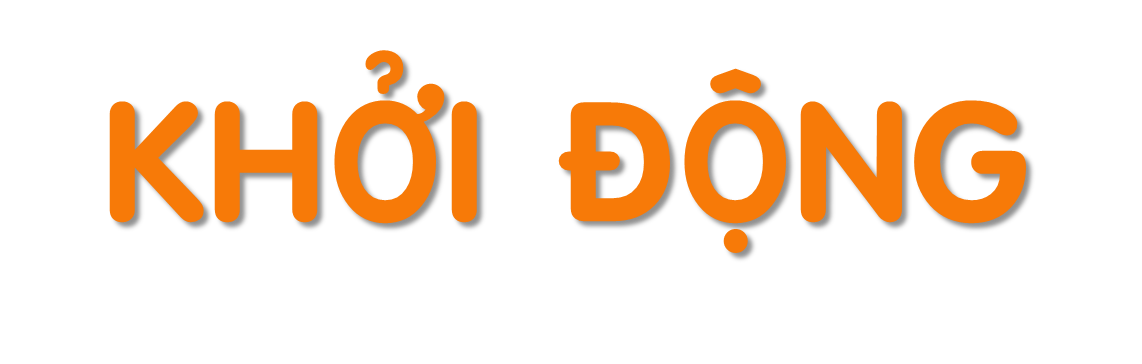 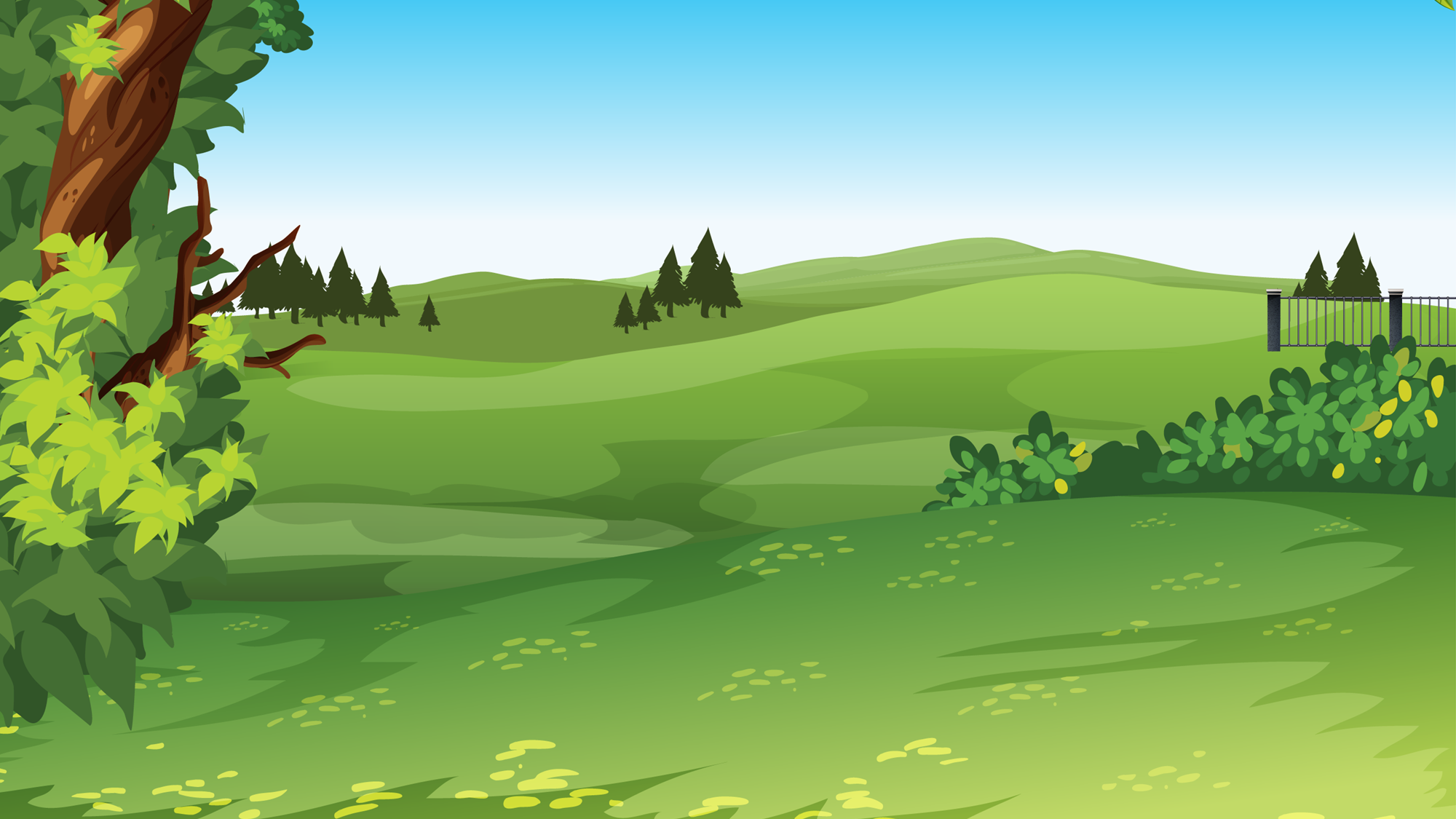 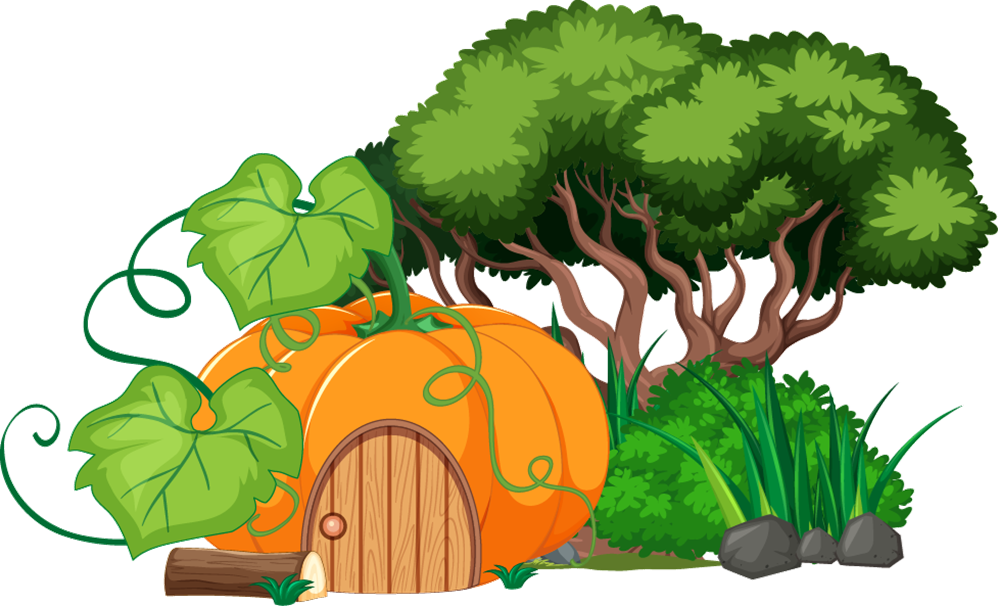 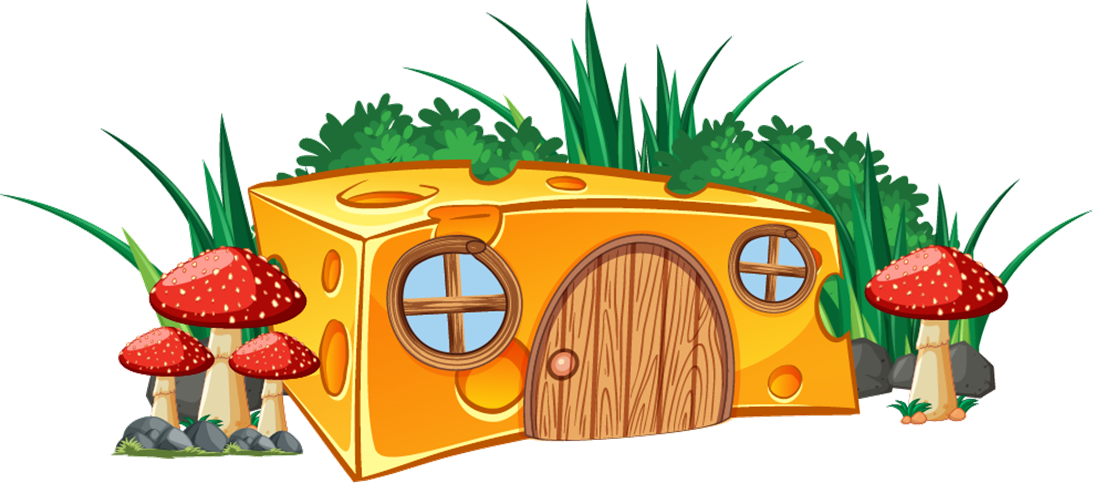 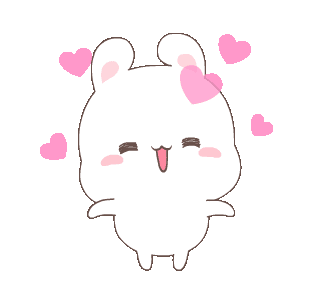 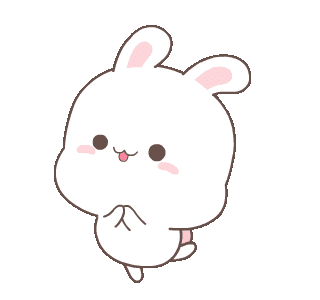 XÂY NHÀ CHO THỎ
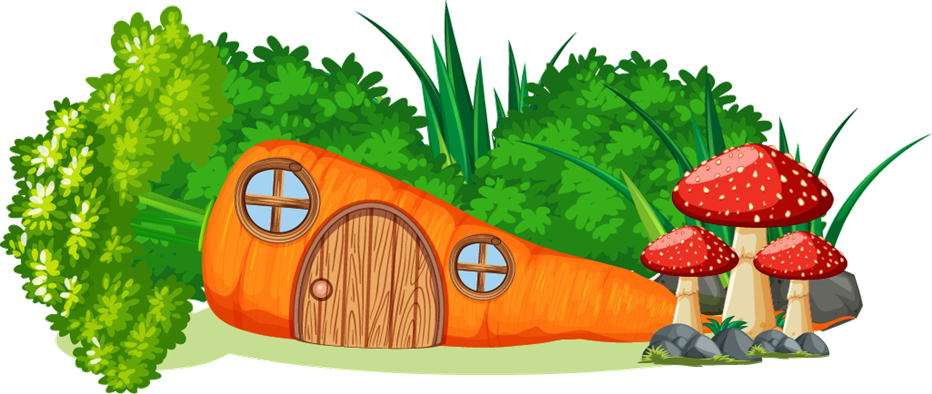 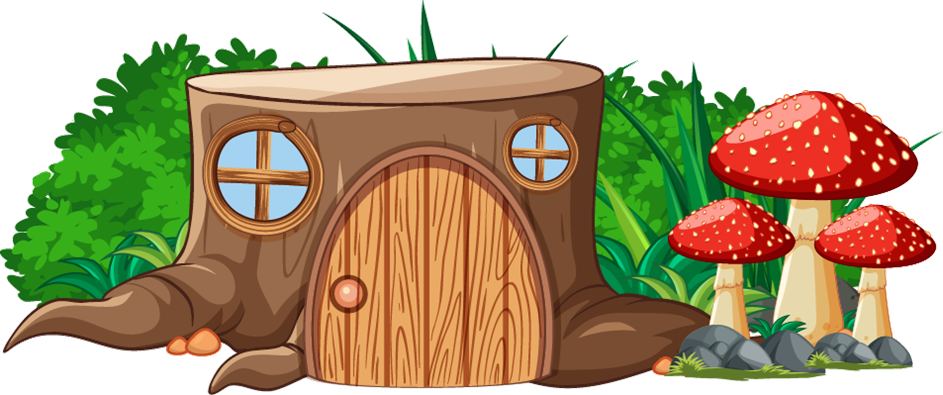 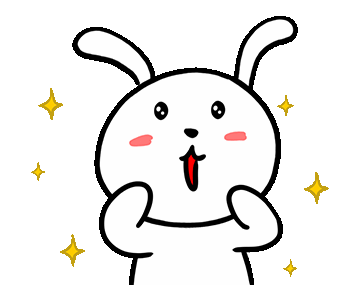 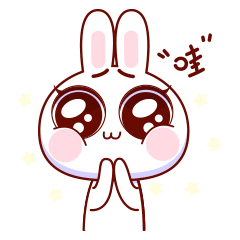 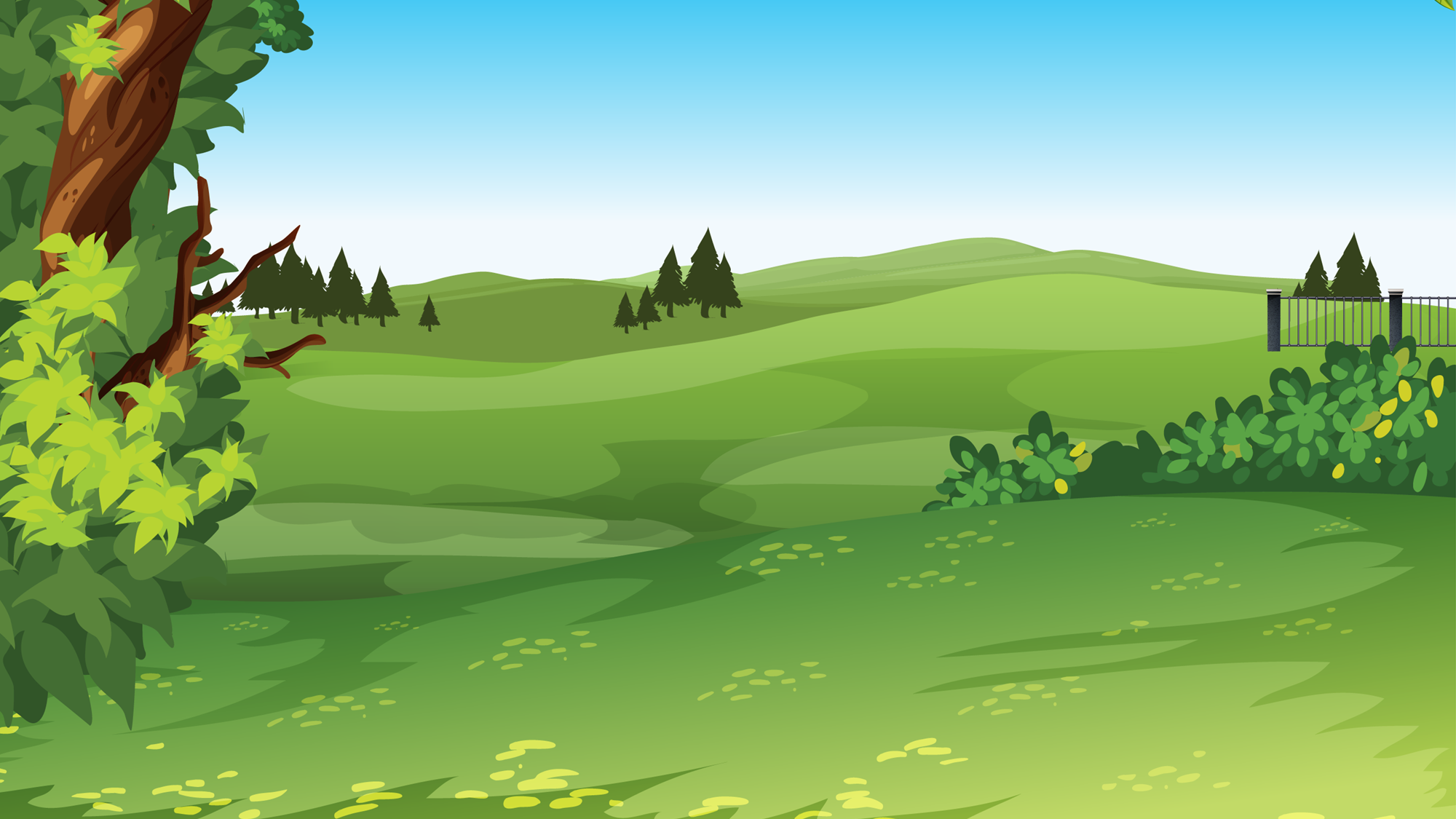 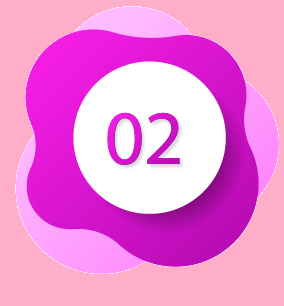 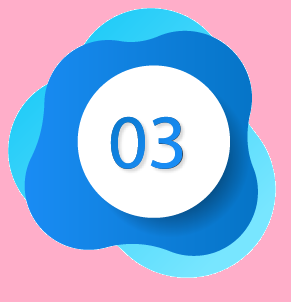 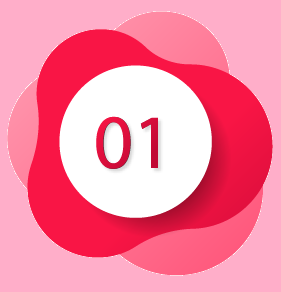 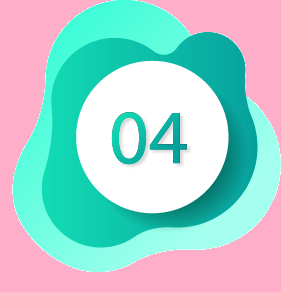 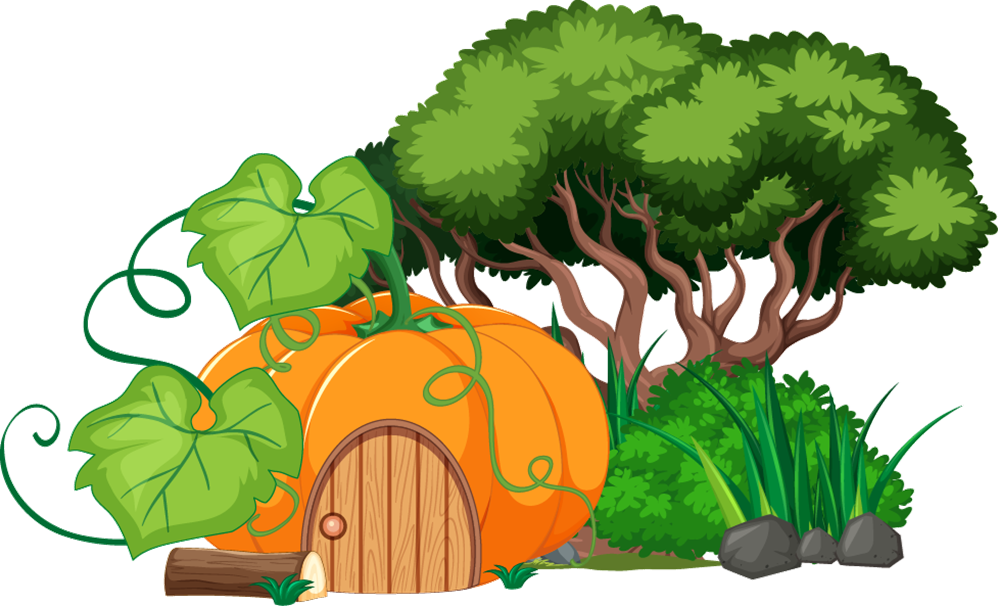 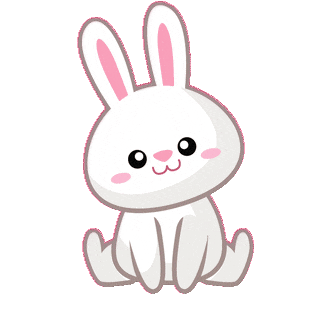 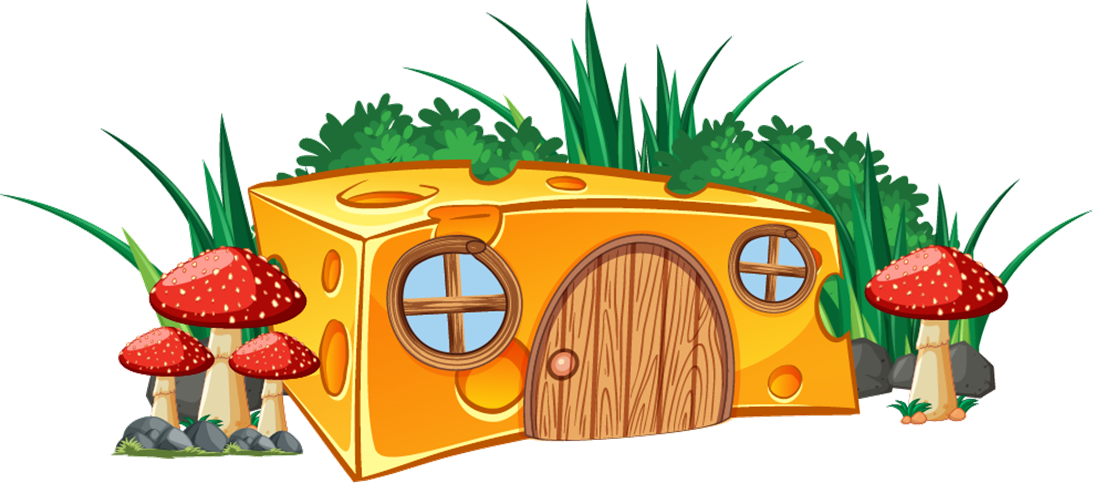 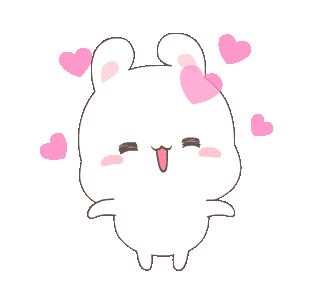 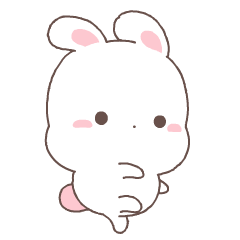 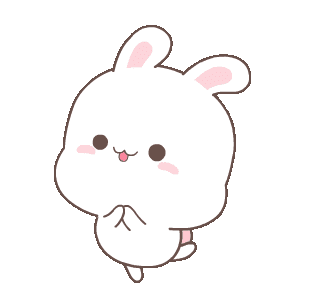 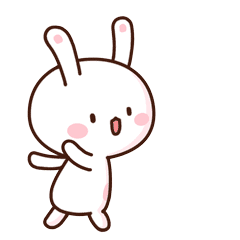 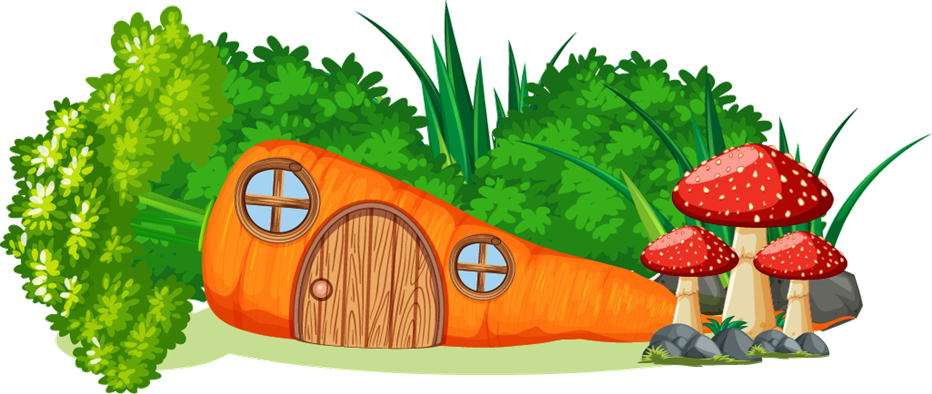 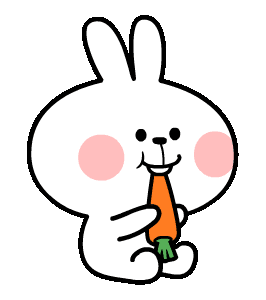 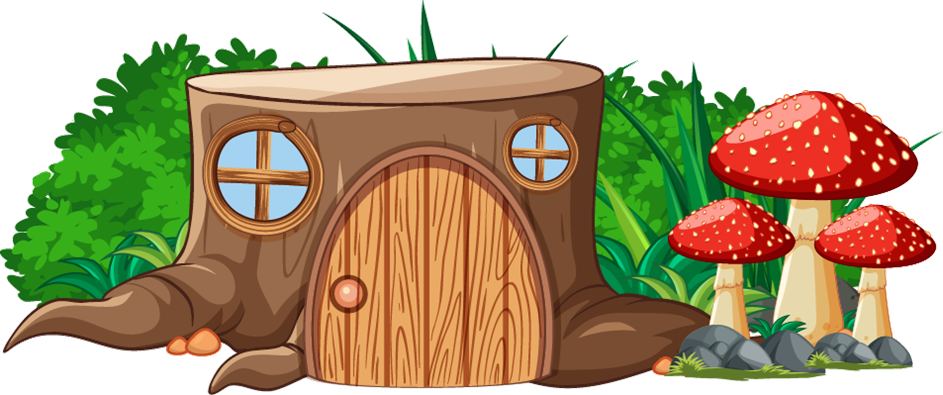 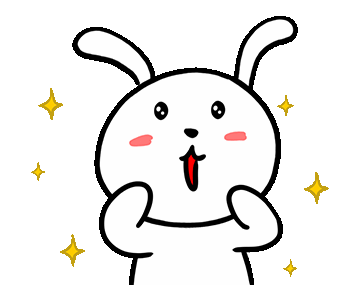 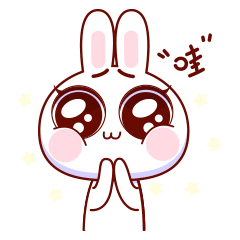 SGK- 54,55
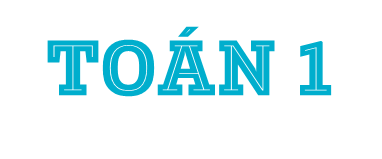 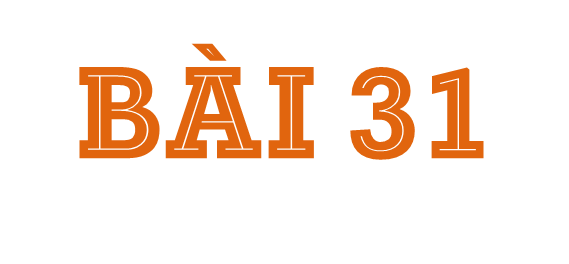 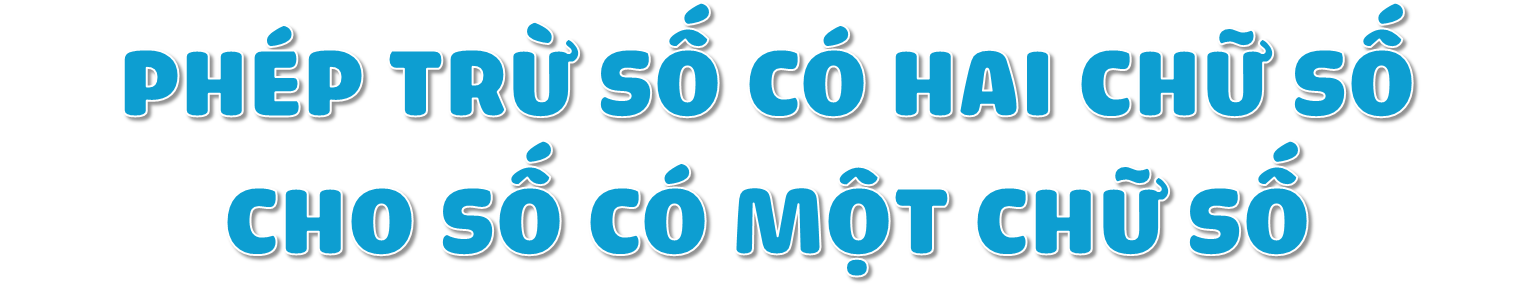 TIẾT 2
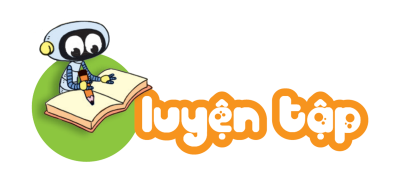 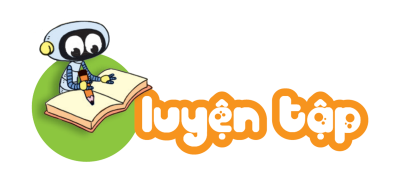 Tìm số thích hợp (theo mẫu).
1
a)
35 – 2 = ?
– 1
– 1
33
35
34
33
35 – 2 =   ?
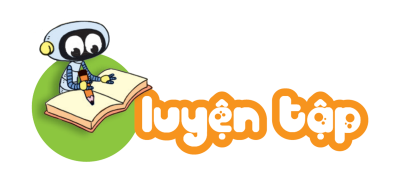 Tìm số thích hợp (theo mẫu).
1
b)
18 – 3 = ?
– 1
– 1
– 1
15
18
17
16
15
18 – 3 =   ?
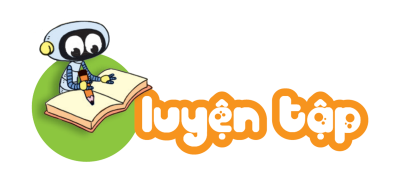 Tìm số thích hợp (theo mẫu).
1
c)
16 – 4 = ?
– 1
– 1
– 1
– 1
12
16
15
14
13
12
16 – 4 =   ?
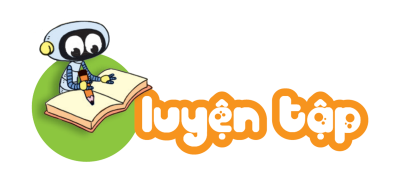 a)
b)
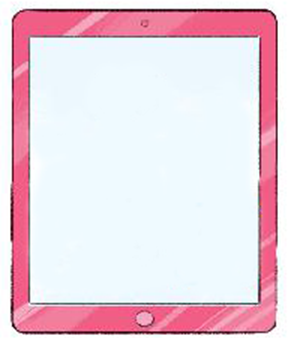 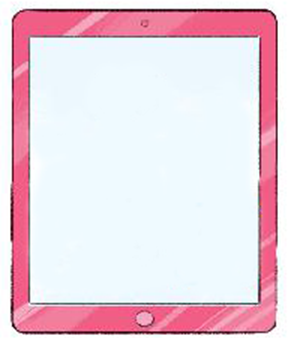 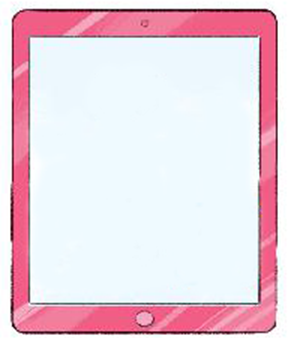 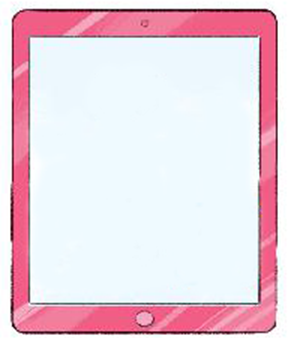 2
Đ, S
?
4
3
8
5
9
5
8
6
–
–
–
–
2
3
5
4
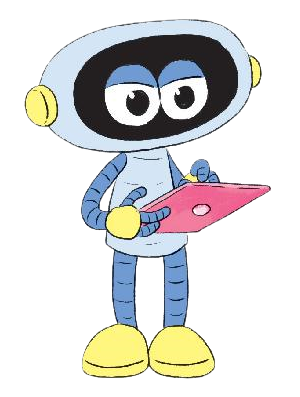 ?
?
Đ
?
?
S
S
Đ
4
1
7
5
6
5
3
2
c)
b)
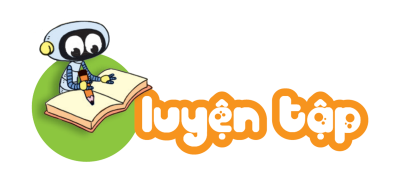 Hai phép tính nào có cùng kết quả?
3
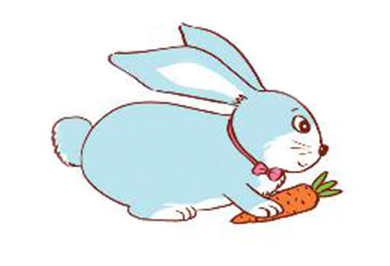 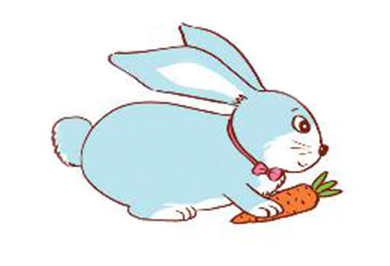 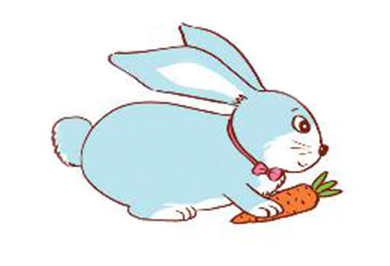 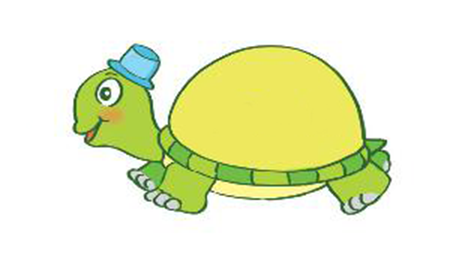 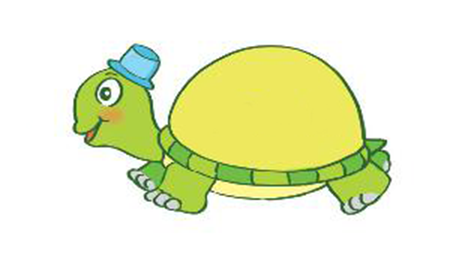 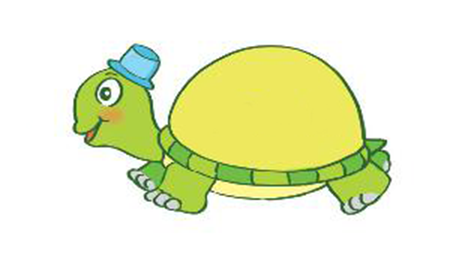 76 – 6
96 – 1
65 – 4
98 – 3
66 – 5
77 – 7
95
61
70
70
95
61
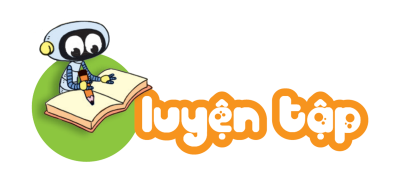 Có 18 bạn rùa và thỏ chơi trốn tìm, trong đó có 8 bạn rùa. Hỏi có bao nhiêu bạn thỏ?
4
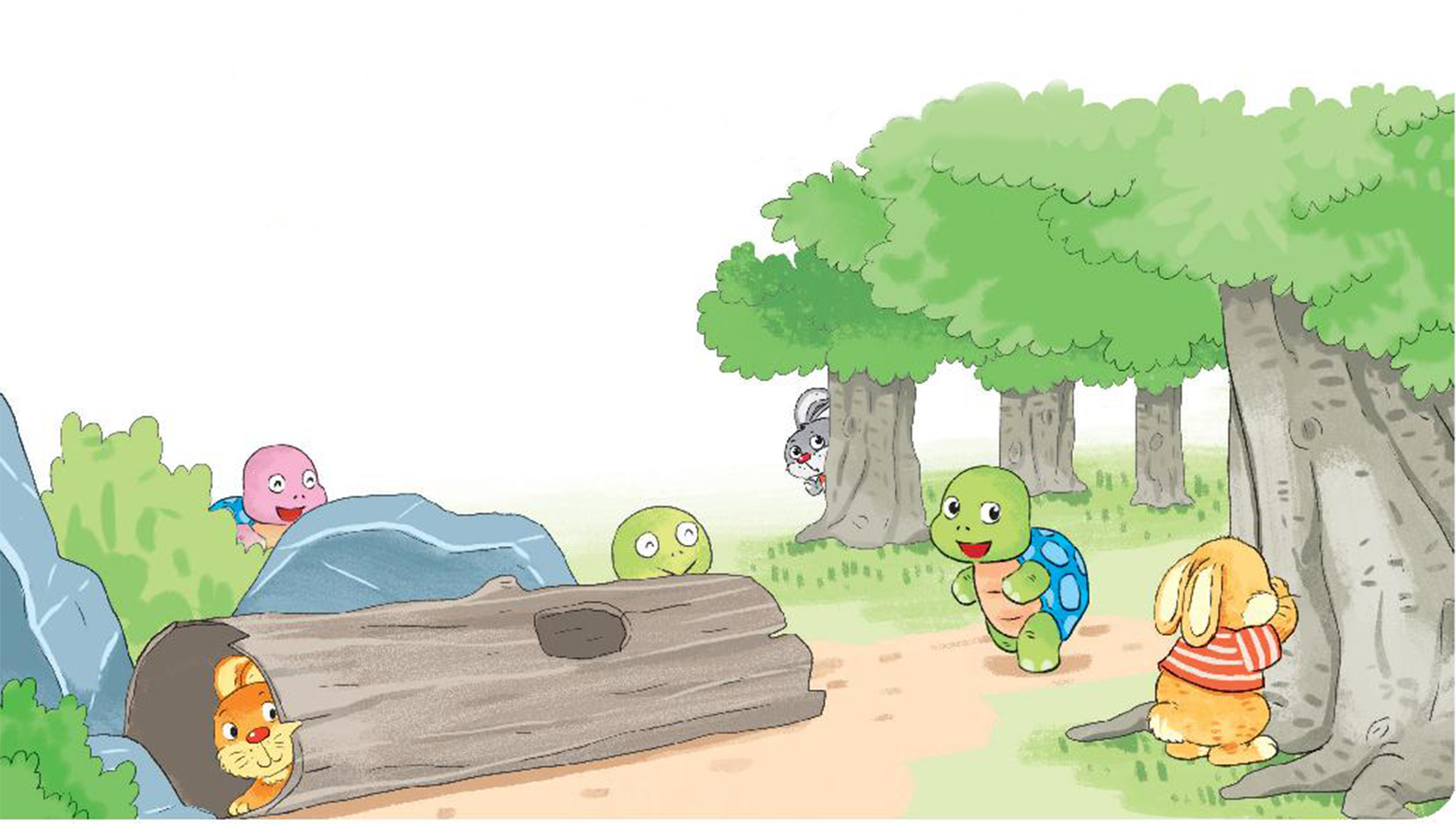 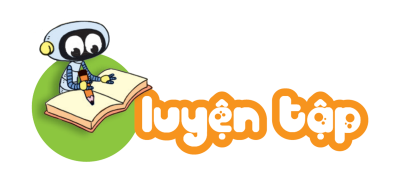 Có 18 bạn rùa và thỏ chơi trốn tìm, trong đó có 8 bạn rùa. Hỏi có bao nhiêu bạn thỏ?
4
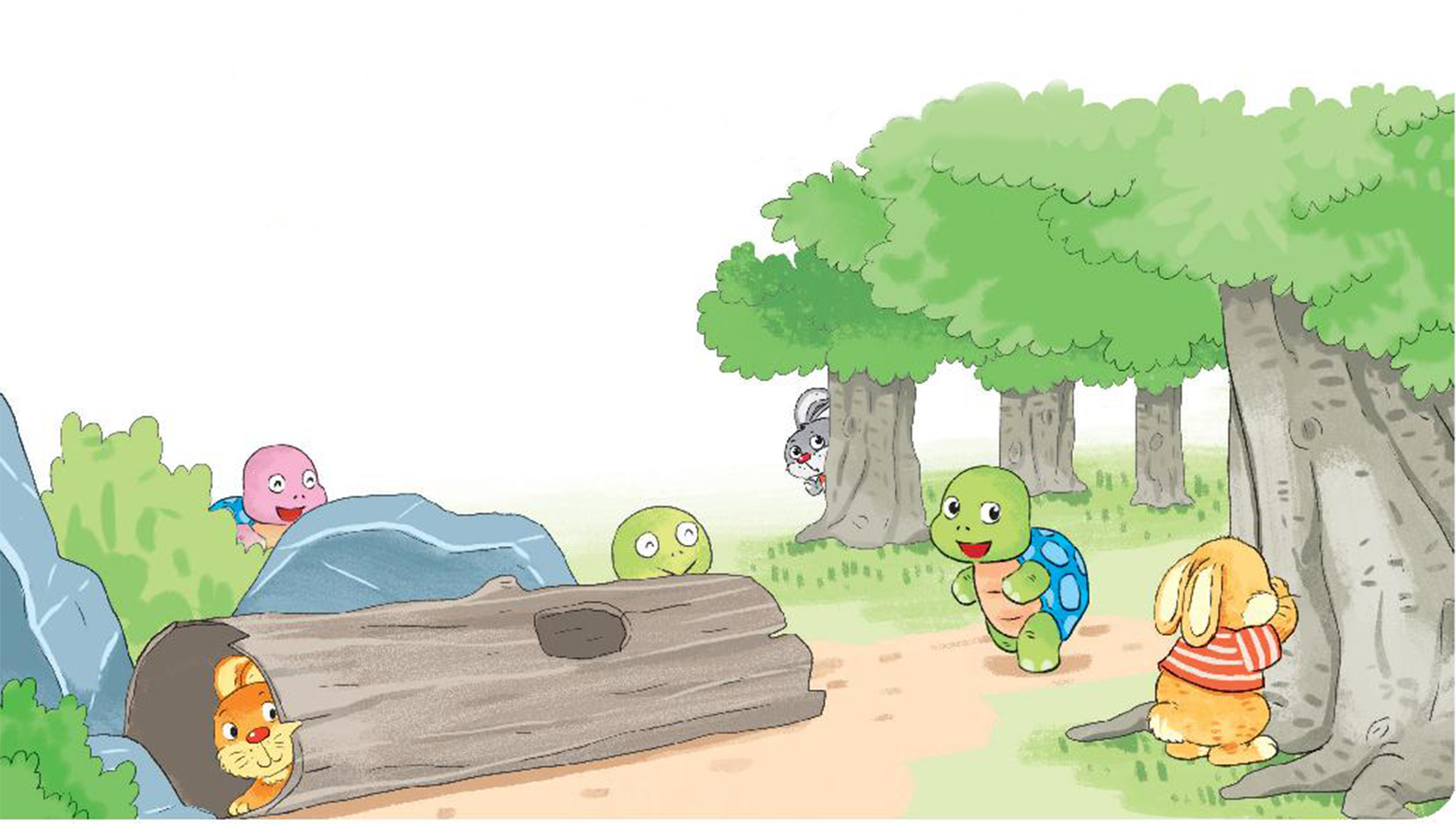 ?
18
?
?
8
=
?
10
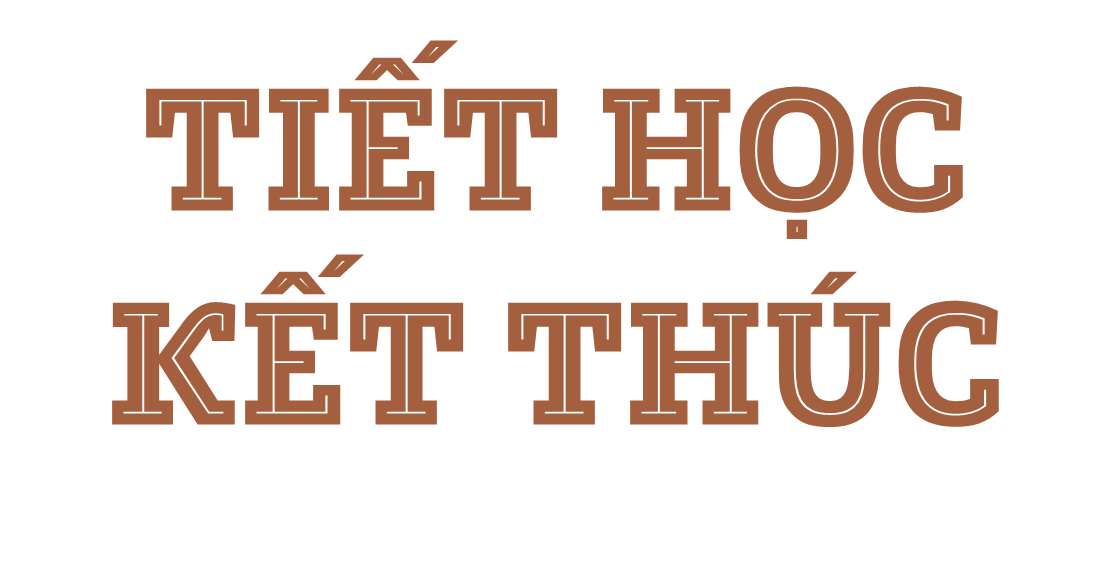 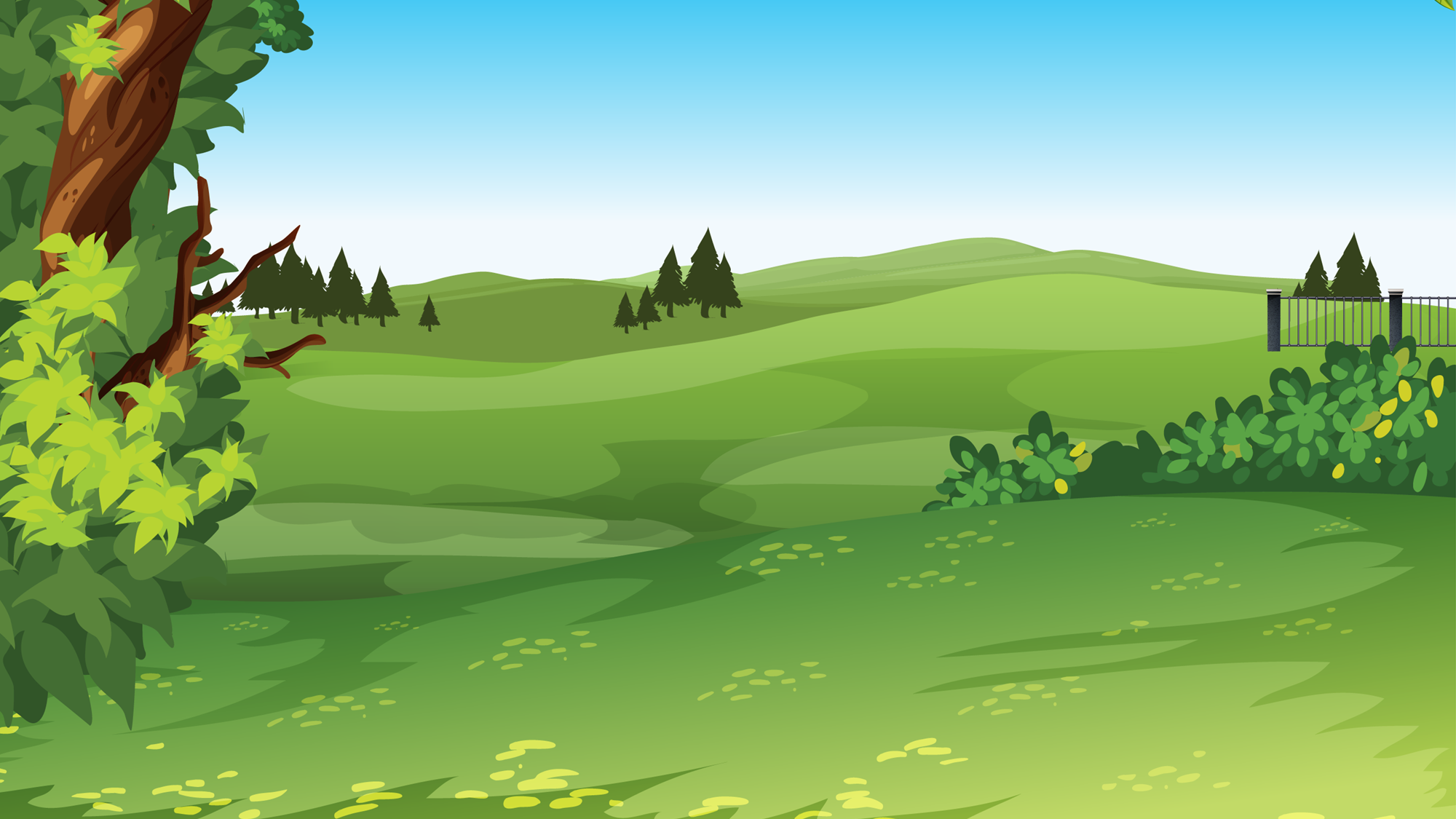 Câu hỏi: Tính

45 + 3
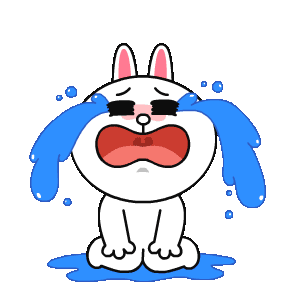 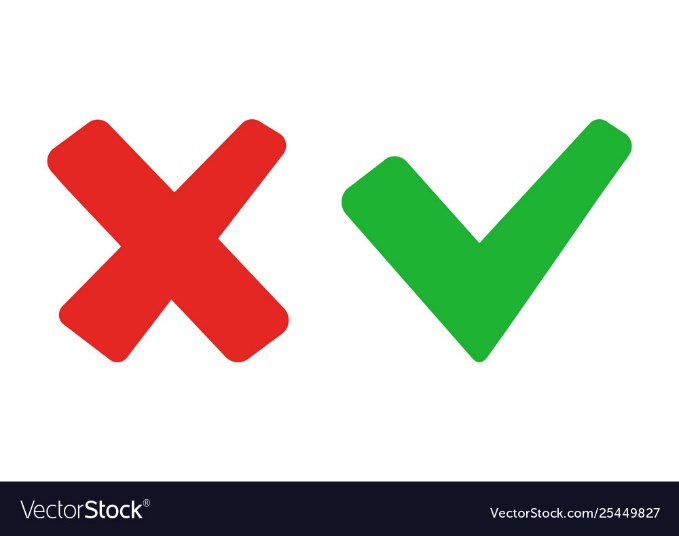 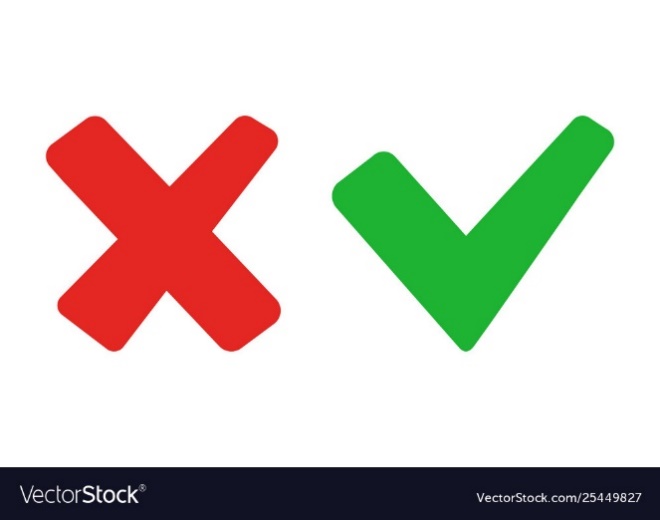 42
41
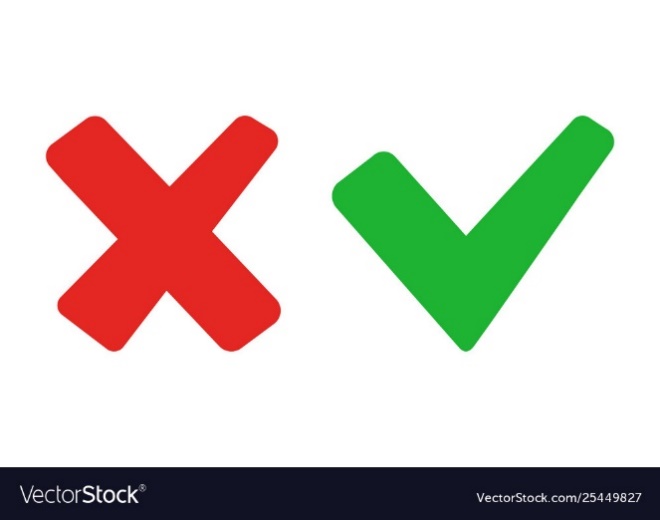 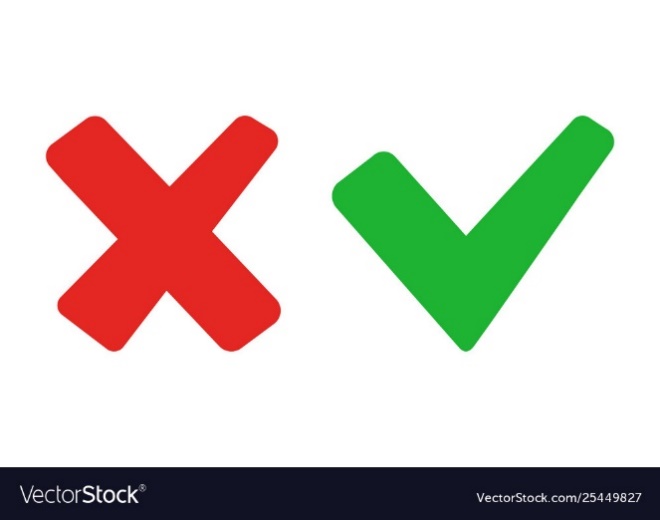 43
44
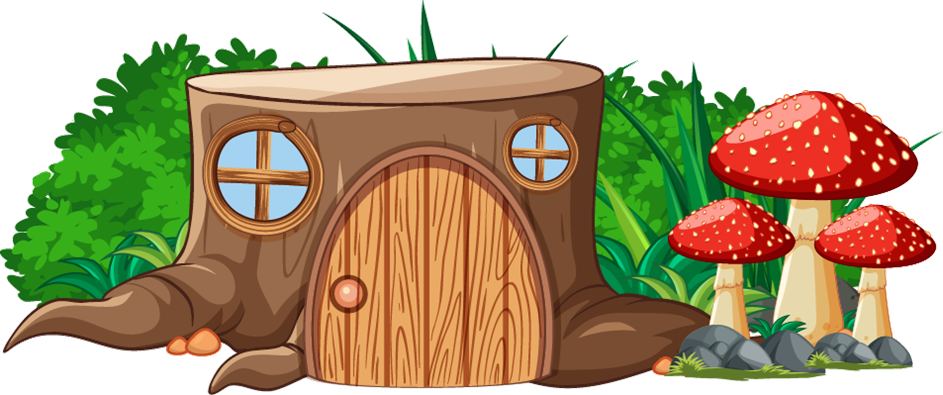 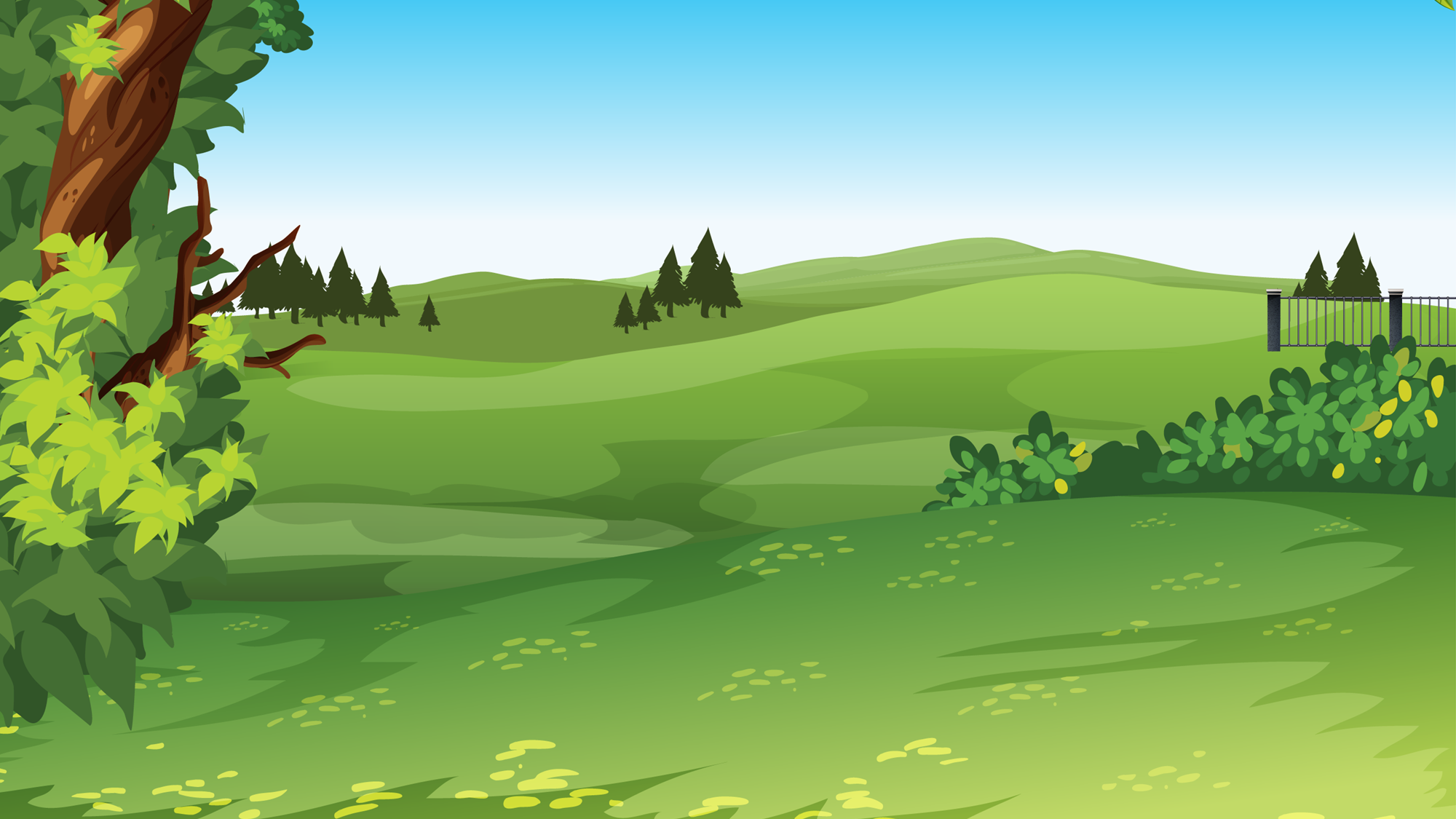 Câu hỏi: Tính

38 - 5
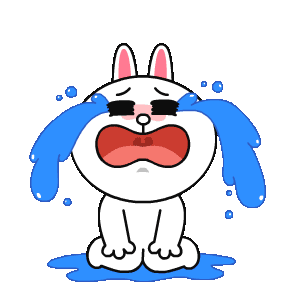 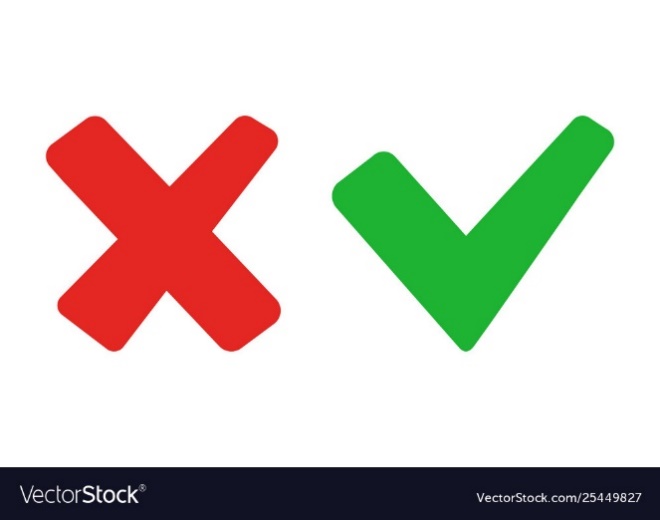 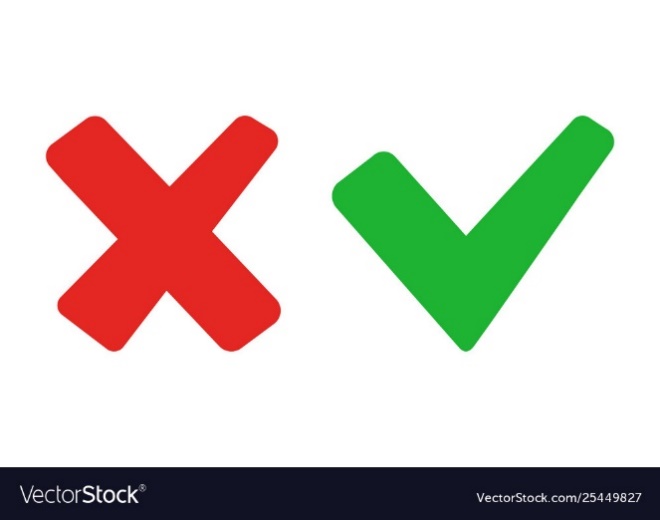 31
30
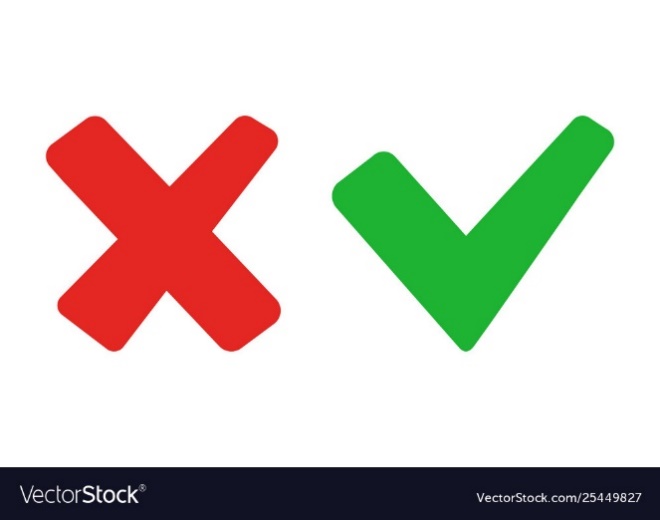 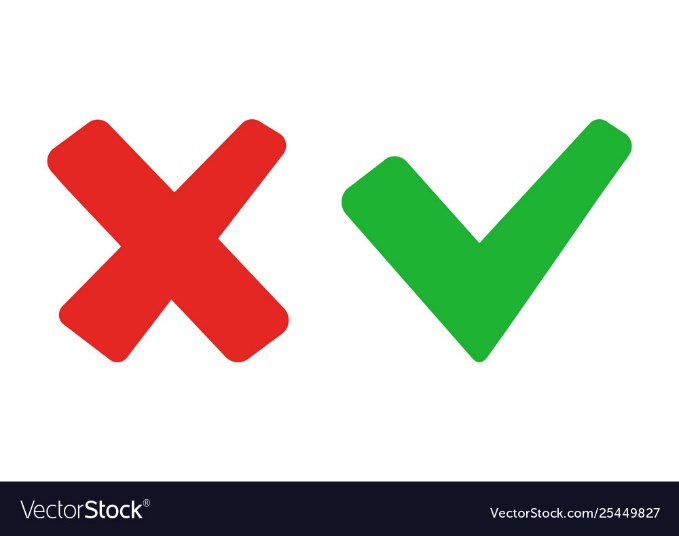 32
33
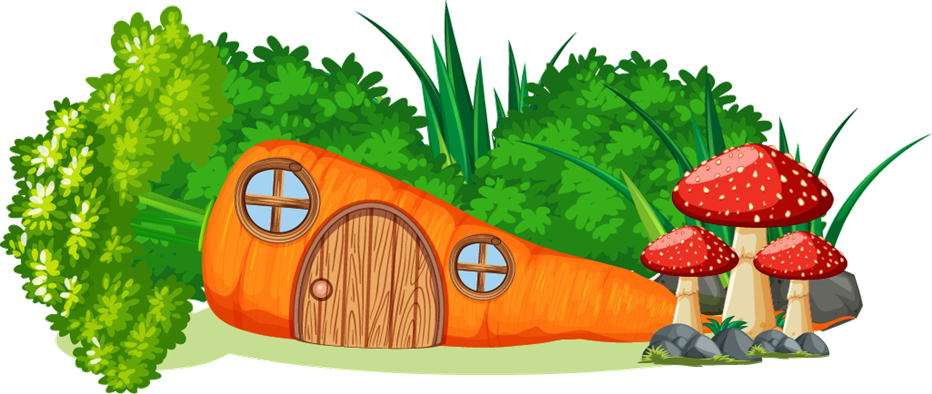 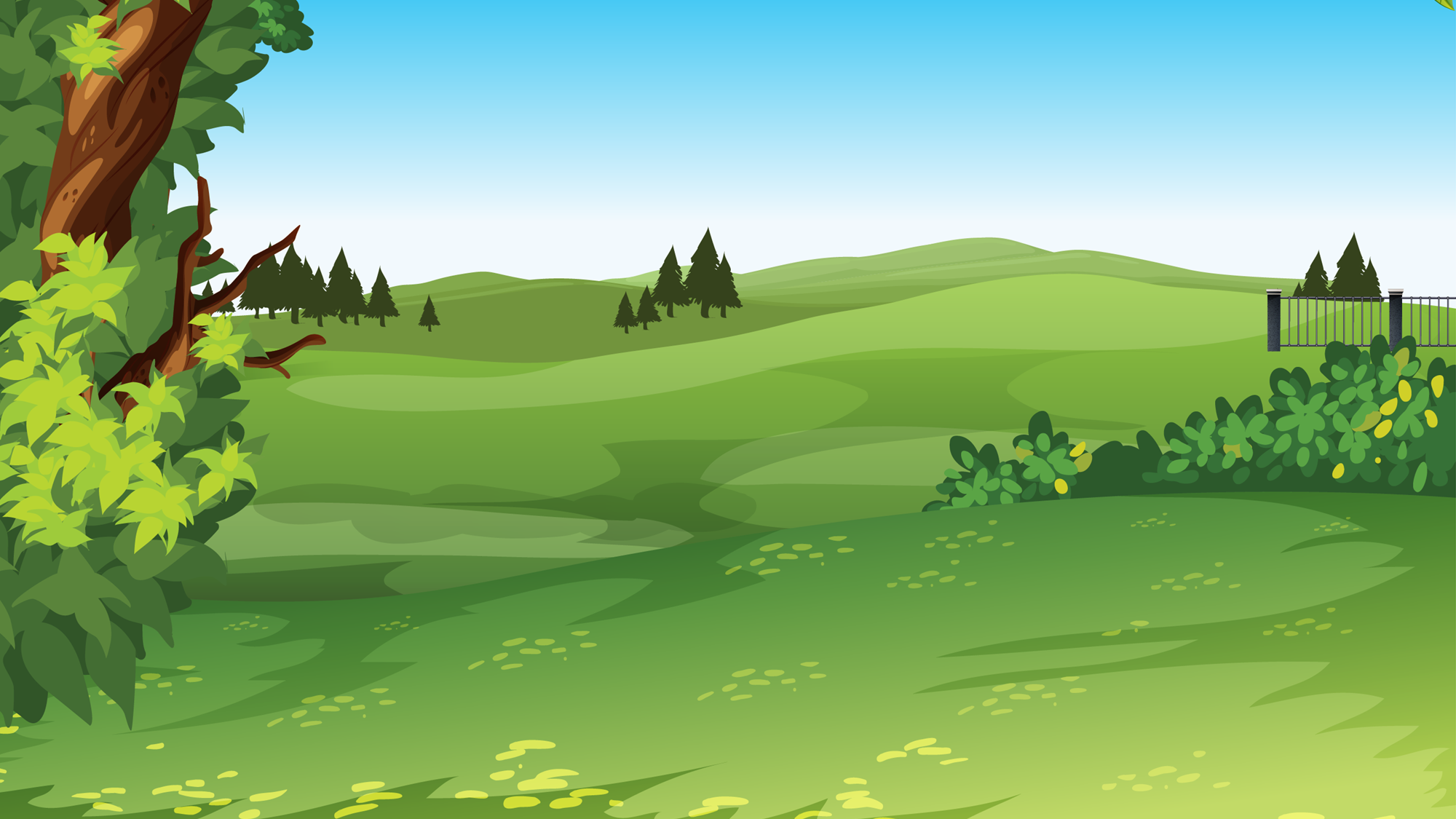 Câu hỏi:
	Đàn vịt nhà bà Hoa có 49 con vịt. Bà Hoa bán đi 5. Hỏi đàn vịt nhà bà Hoa còn lại bao nhiêu con vịt?
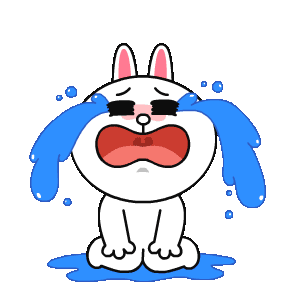 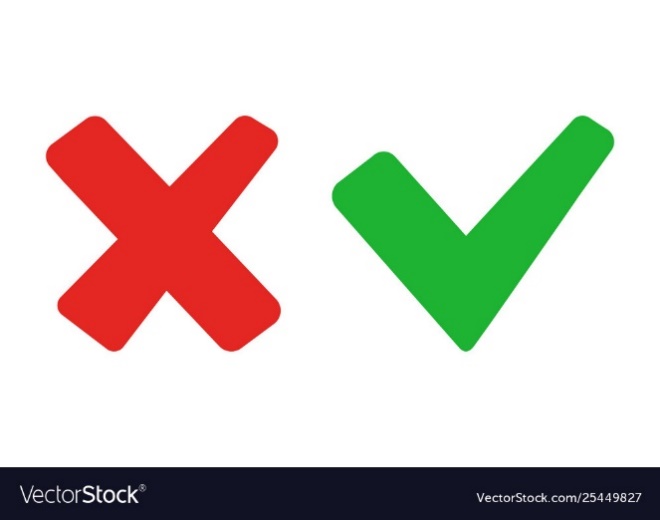 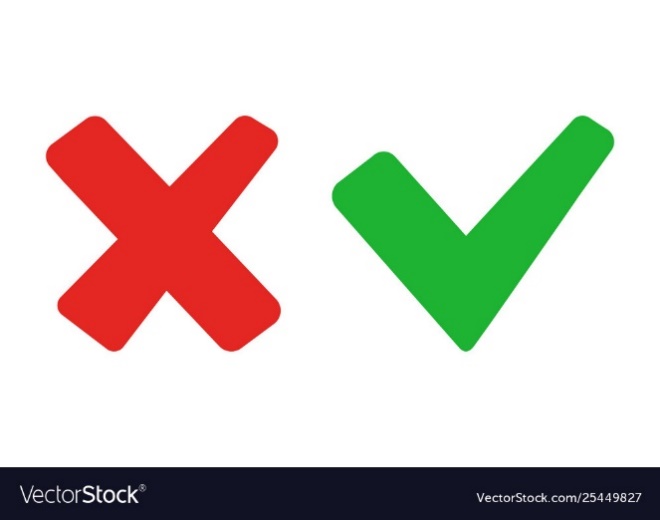 48 con
42con
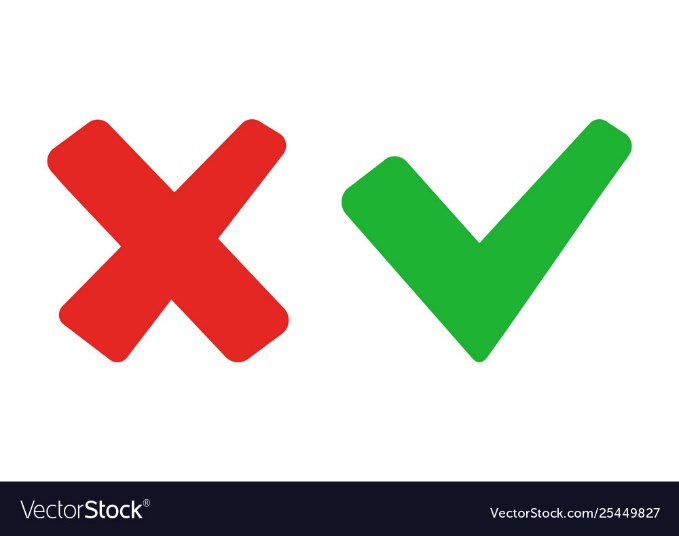 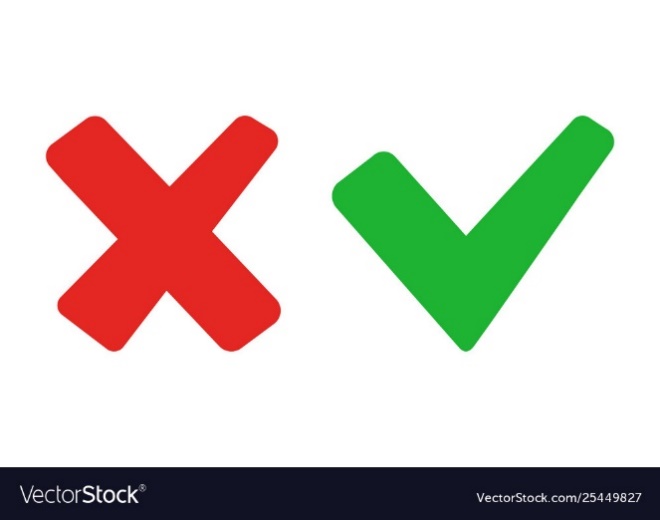 44 con
43 con
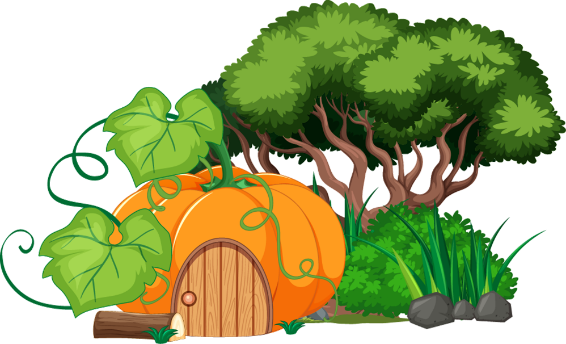 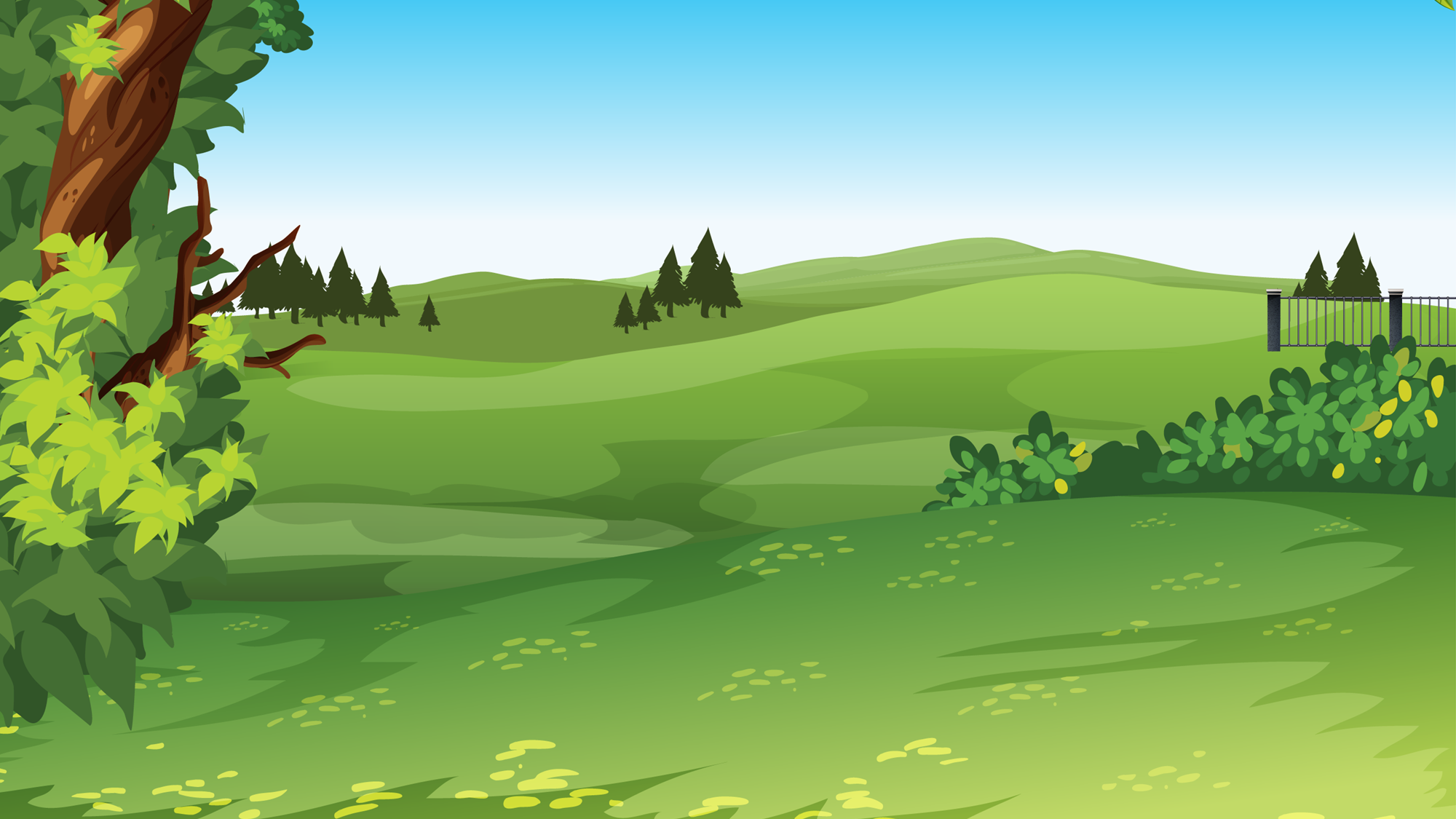 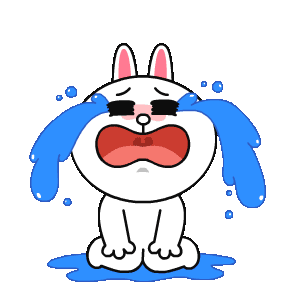 Câu hỏi: Điền dấu >, <,=?

56 - 3 …………55 - 1
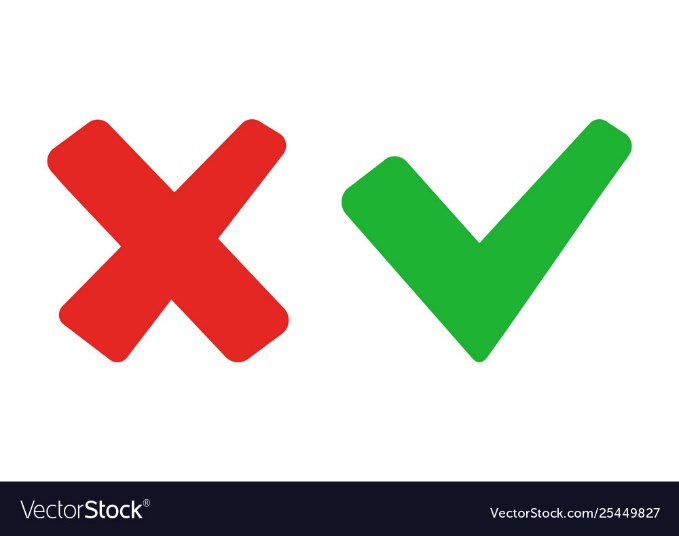 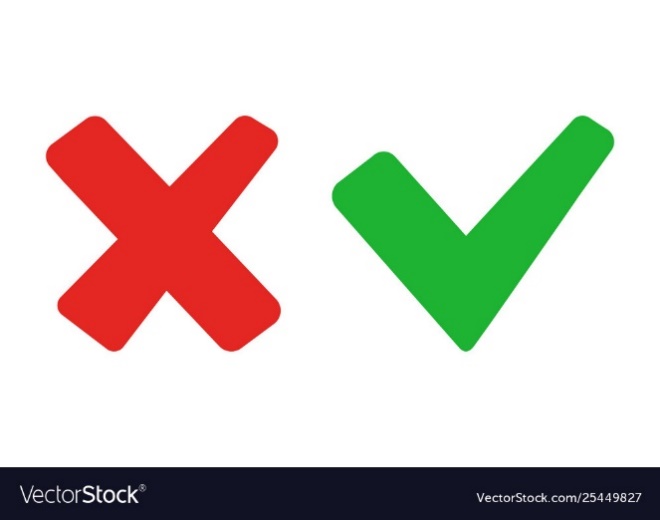 <
>
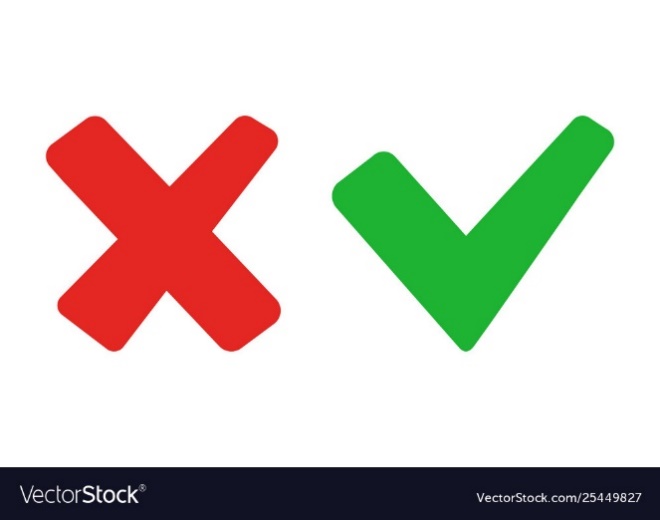 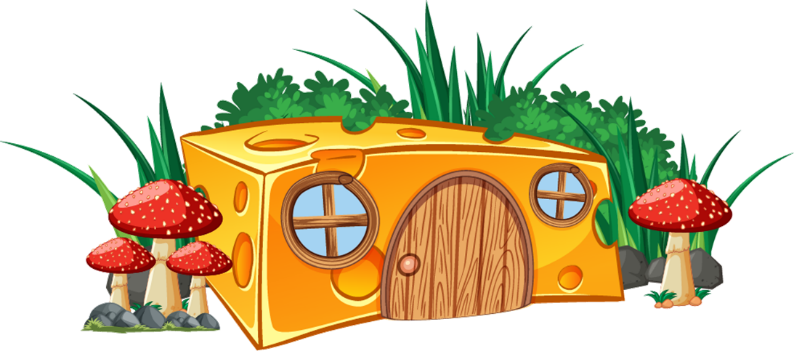 =